四字熟語クイズ
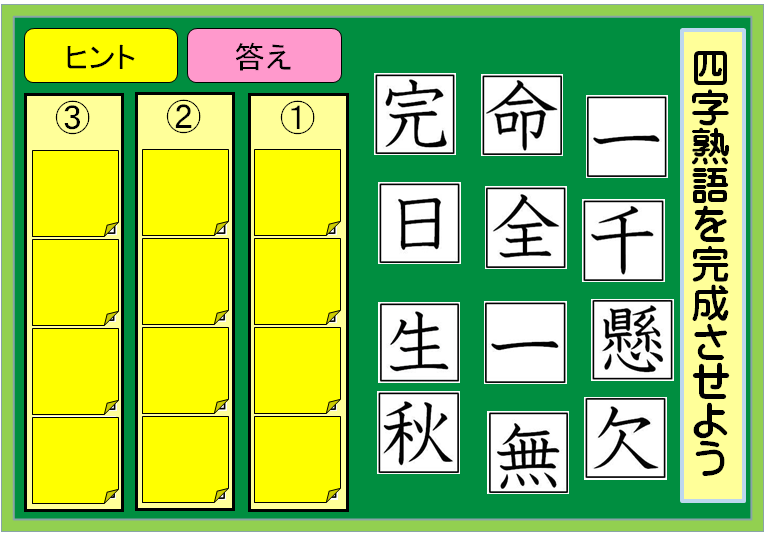 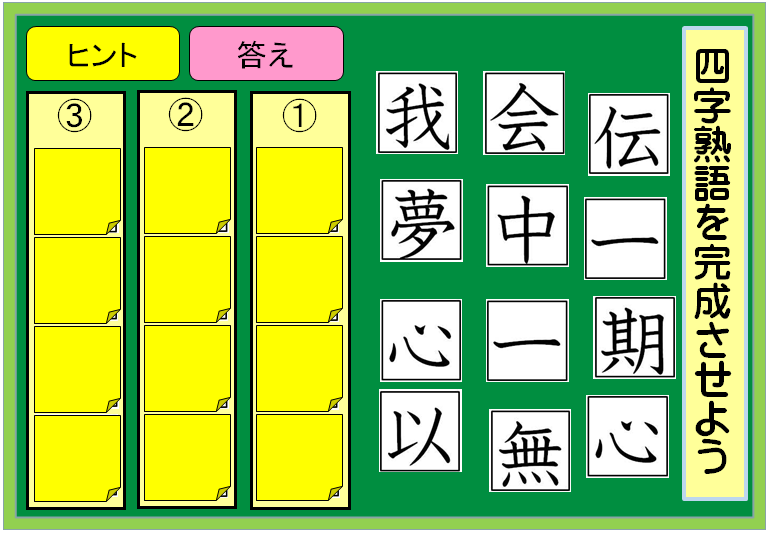 ヒント
答え
四字熟語を完成させよう
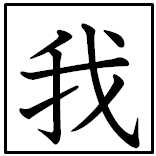 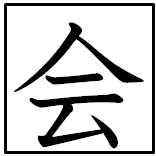 ②
③
①
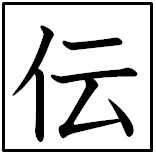 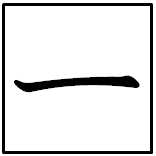 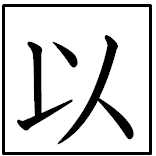 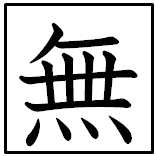 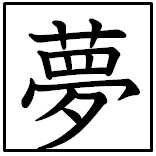 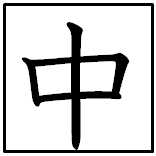 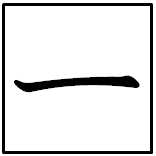 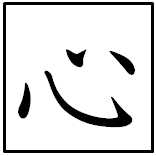 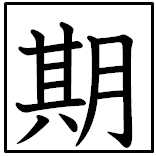 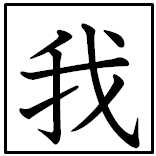 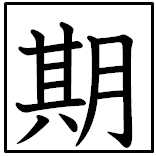 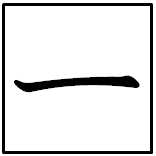 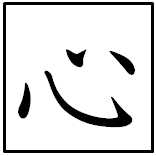 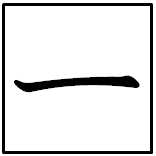 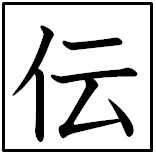 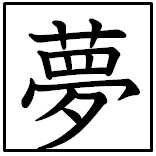 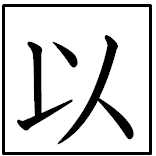 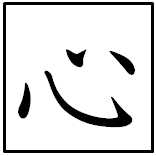 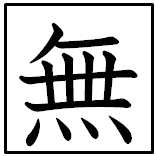 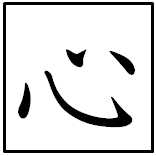 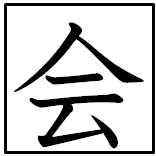 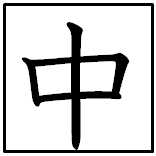 四字熟語の意味
意味
意味
意味
②
③
①
文字や言葉を使わなくても、お互いの心と心で通じ合うこと。
一生に一度だけの機会。生涯に一度限りであること。
ある事にすっかり心を奪われて、我を忘れてしまうさま。
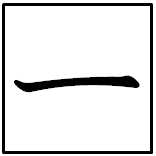 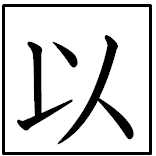 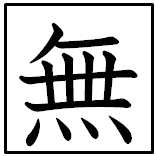 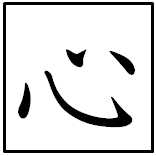 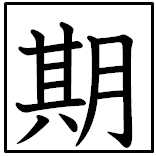 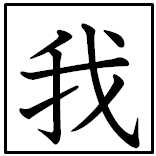 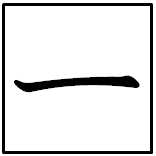 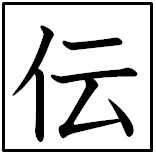 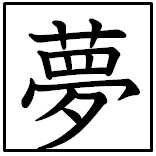 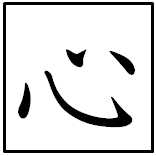 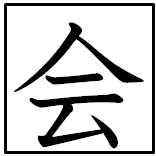 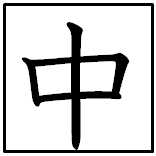 ヒント
答え
四字熟語を完成させよう
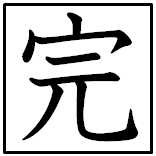 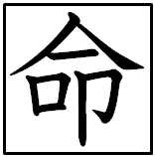 ②
③
①
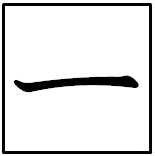 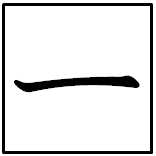 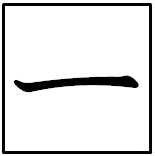 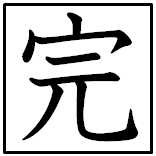 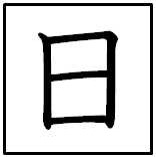 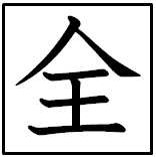 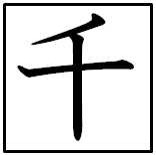 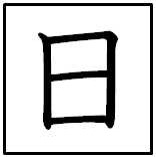 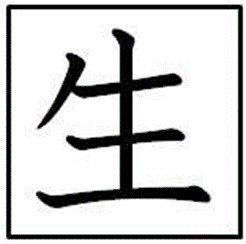 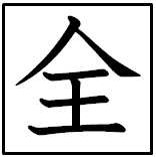 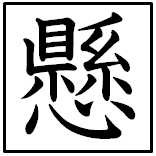 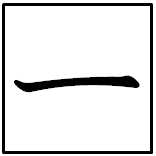 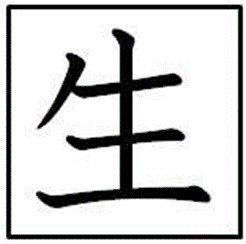 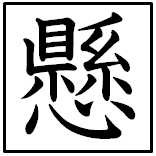 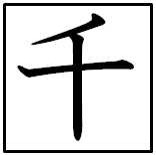 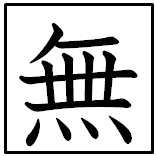 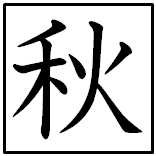 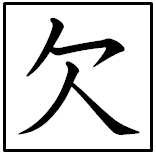 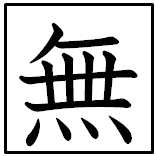 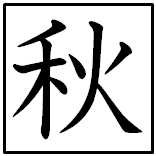 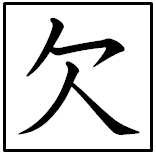 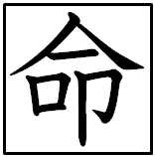 四字熟語の意味
意味
意味
意味
②
③
①
非常に待ち遠しいことのたとえ。ある物事や、人が早く来てほしいと願う情が非常に強いこと。
命をかけて物事に当たるさま。
本気で物事に打ち込むさま。
欠点や不足がまったくないさま。
完璧なさま。
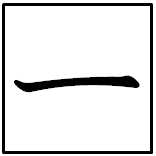 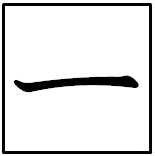 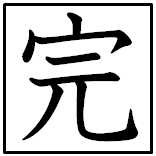 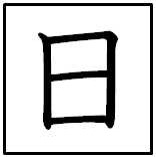 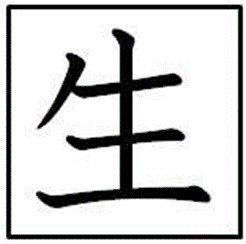 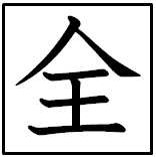 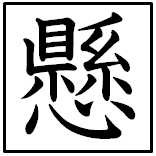 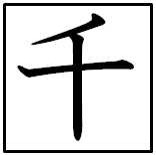 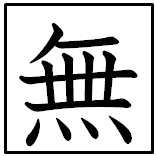 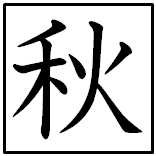 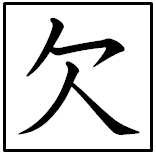 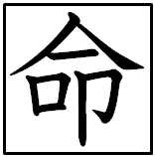 ヒント
答え
四字熟語を完成させよう
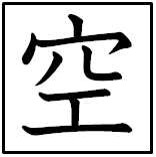 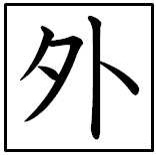 ②
③
①
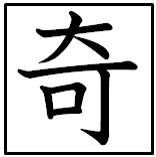 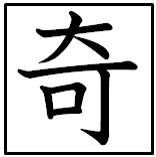 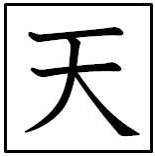 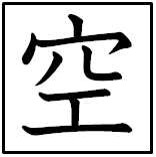 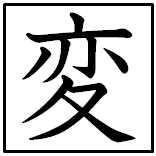 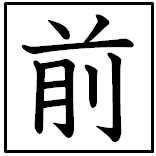 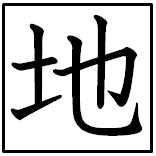 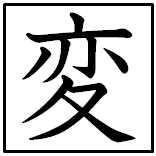 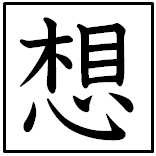 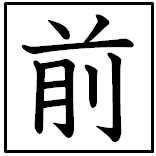 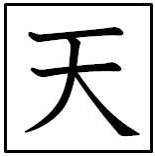 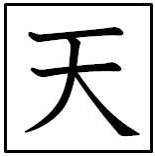 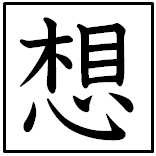 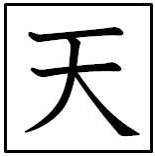 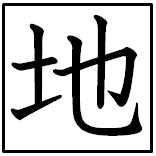 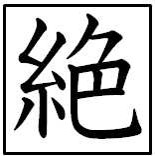 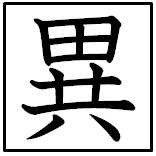 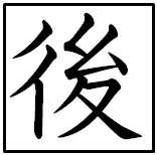 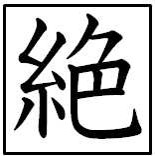 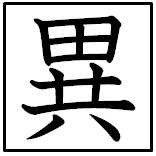 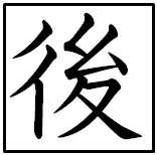 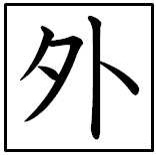 四字熟語の意味
意味
意味
意味
②
③
①
天地間に起こる自然の災害や、変わった出来事のこと。
普通では思いもよらない奇抜なこと。またそのさま。
非常に珍しいこと、まれなこと。今までに例がなく、これからもあり得ない
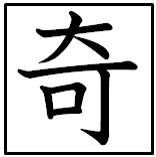 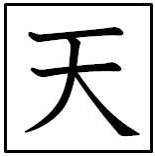 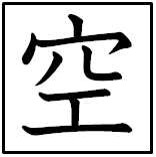 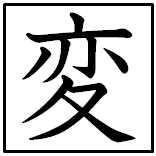 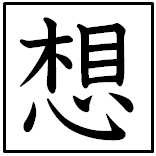 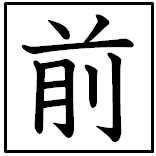 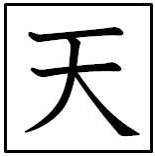 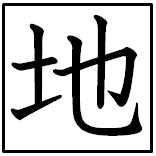 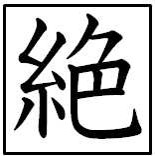 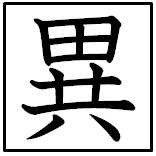 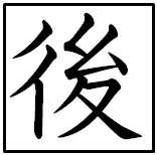 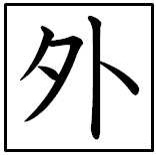 ヒント
答え
四字熟語を完成させよう
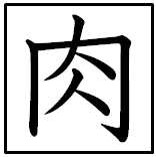 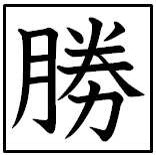 ②
③
①
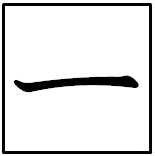 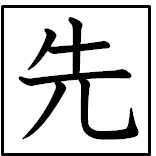 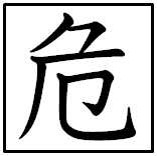 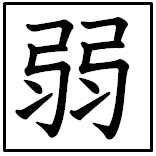 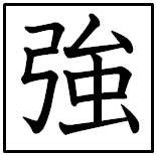 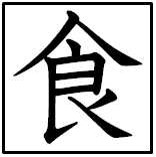 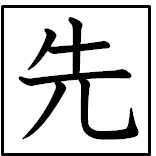 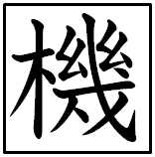 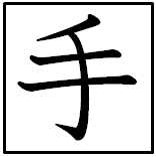 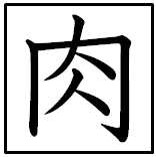 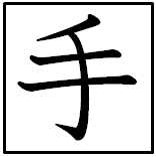 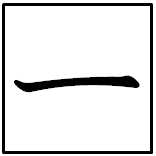 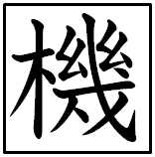 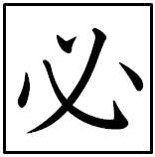 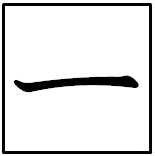 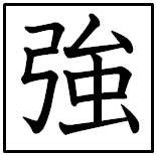 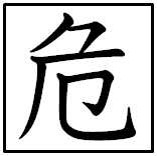 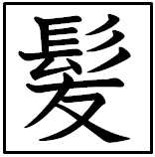 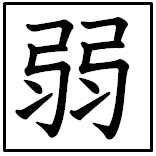 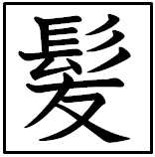 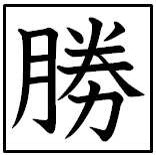 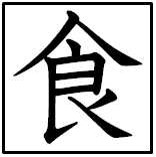 四字熟語の意味
意味
意味
意味
②
③
①
ひとつ間違えば、非常な危険に陥ろうとする瀬戸際。
戦いの局面で相手よりも先に攻撃を仕掛ければ、必ず勝てるということ。
弱い者が強い者のえじきになること。
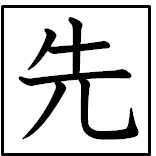 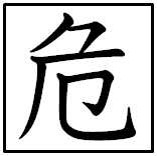 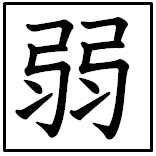 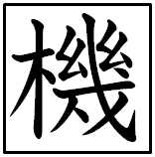 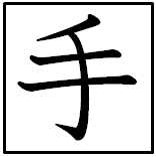 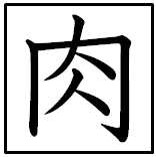 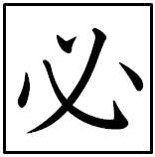 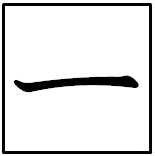 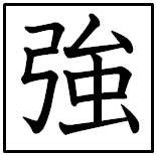 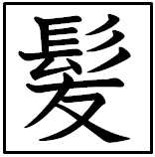 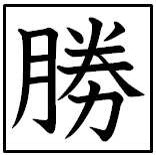 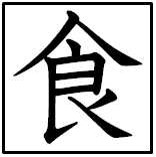